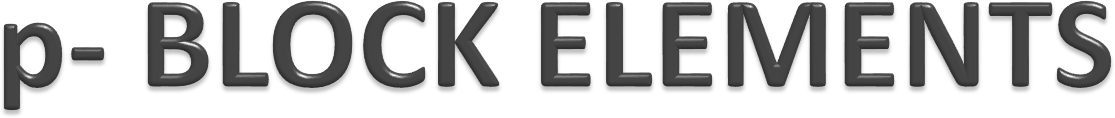 Dr. N. Vijaya KumarLecturer in ChemistryDNR College (A)
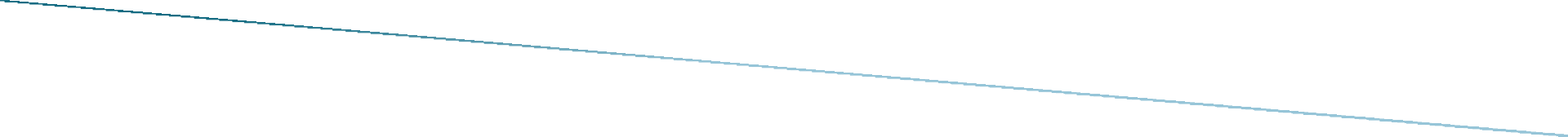 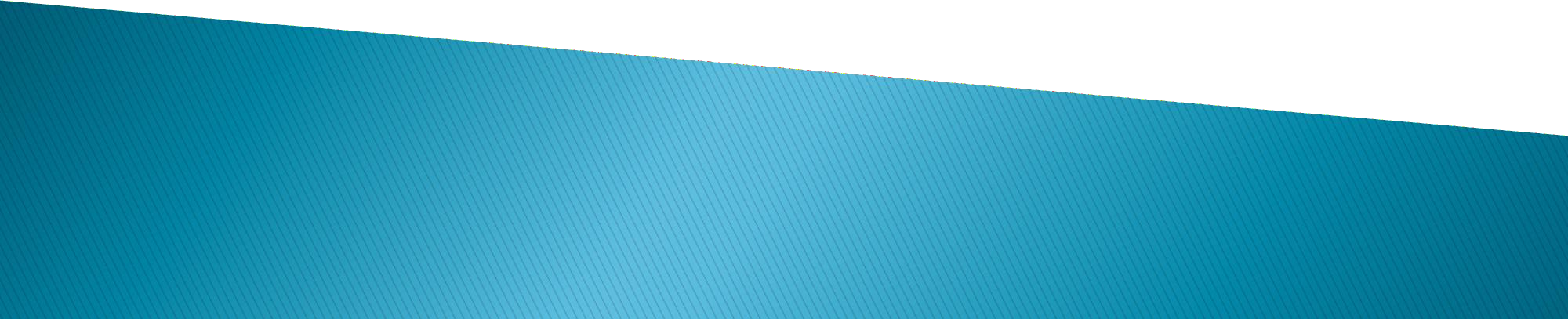 Group -16- elements :	The Oxygen  family ( Chalcogens)
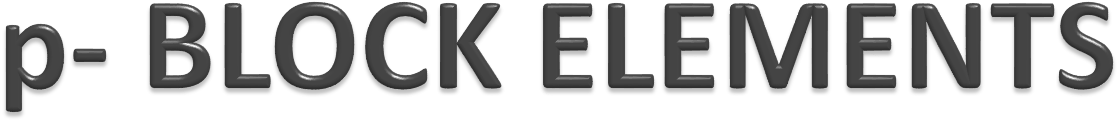 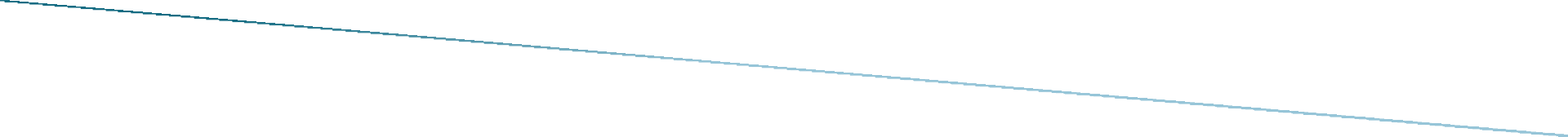 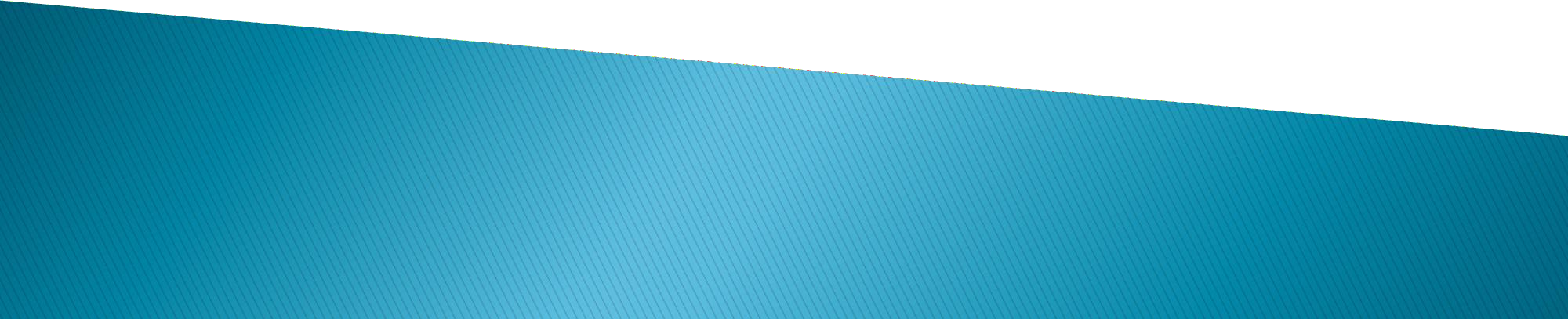 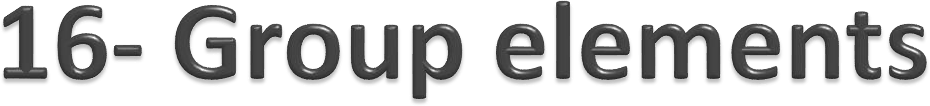 The Oxygen family ( Chalcogens)
These are called as chlcogens due to their ore forming  tendency.
Occurrence: Oxygen is most abundant of all the  elements. It occurs in the free state as O2 , 23% by  mass of the atmosphere. It also occurs in the form of  ozone(O3), In the form of mineral as silicate minerals.
Other elements of this group are less abundant in the  earth crust.
Electronic configuration: Their general electronic  configuration is ns2np4.
Trends in atomic & physical properties :
Atomic and ionic radii : The atomic and ionic radii of group 16  elements are smaller than 15 group elements. The atomic and ionic radii  increases down the group.
Ionization enthalpy: The first ionization enthalpy (I1) of group 16  elements is lower than group 15 elements. (because electronic  configuration of group 15 elements is	symmetrical and more stable).  (3) Electron gain enthalpy : The electron gain enthalpy decreases down  the group but exceptionally the electron gain enthalpy of oxygen is less  than the other elements of the group this is due to the smaller size of  oxygen atom, smaller size of p-orbital, high electron density, greater  repulsion felt by the incoming electron.
Electronegativity : The elements of this group have  higher values of E.N. than Group 15, due to the smaller  size of atoms. Oxygen is the second most  electronegative element.
Non-metallic character / Metallic character:  Oxygen and sulphur are non-metallic where as Se and  Te are metalloids , Polonium is however metallic in  nature but it is a radioactive.
Melting and boiling points :	The m.p. and b.p.  increases down the group, due to the increase in  atomic size, increase in van der Waals forces of
attraction
Trends in chemical properties
Oxidation states:	these elements can show  positive and negative both types of	o.s. For ex:  oxygen can show -2 in H2O,	-1 in H2O2 and +2  in F2O, The highest o.s. of this group is +6. The  stability of +6 oxidation state decreases down  the group due to inert pair effect.
Chemical reactivity:	Oxygen is most reactive  in the group, S is also very reactive at high  temperature. The reactivity decreases down  the group.
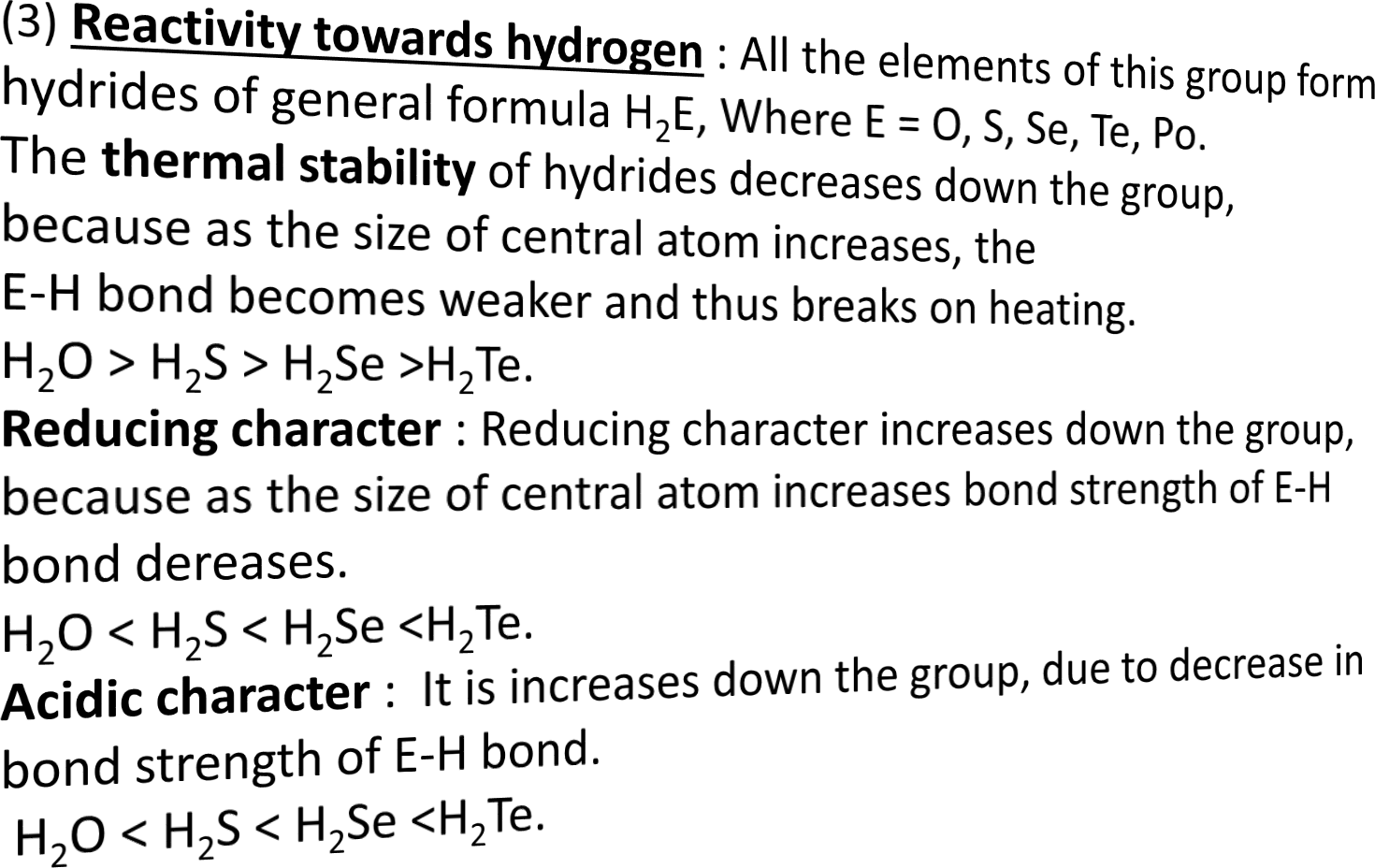 :
(4
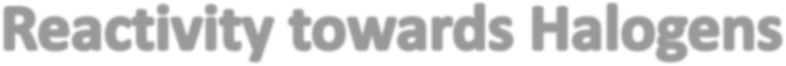 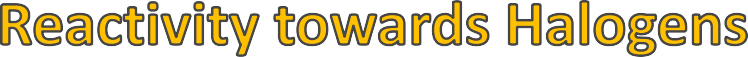 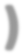 The elements of this group form number of halides in the  oxidation states +1, +2,+3,+4 and +6.
Hexahalides :	Only fluorine forms hexahalides, their	relative  stability decreases down the group, because size of central  atom increases, electronegativity decreases, bond polarity  increases leading to increase in reactivity or decrease in  stability.
SF6 > SeF6 > TeF6

Here TeF6 is less stable therefore undergo hydrolysis readily.
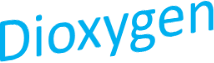 Preparation : Dioxygen is prepared by the following methods :
(1). By decomposition of oxygen-rich compounds :
2KMnO4 ----------> K2MnO4 + MnO2 + O2
2BaO2	----------> 2BaO + O2
(2) Laboratory method :
In the laboratory, dioxygen is produced by heating a mixture of potassium
chlorate and manganese dioxide in the ratio 4:1 in a hard glass test tube  at 1470C.
2KClO3 (s) -----------------> 2KCl (s) + 3O2(g).
It can also be prepared in the laboratory by the action of water on sodium  peroxide.
2 Na2O2 (s) + 2 H2O (l) ---------> 4 NaOH (aq) + O2(g)
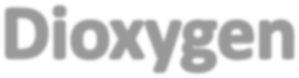 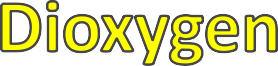 :

The most economical method for the  commercial
preparation of dioxygen is liquefaction of air  followed
by fraction distillation.
Dioxygen can also be prepared by the  electrolysis of	water containing a small amount  of a mineral acid or an alkali.
2H2O (l)	------------------>	2H2 (g) + O2 (g).D
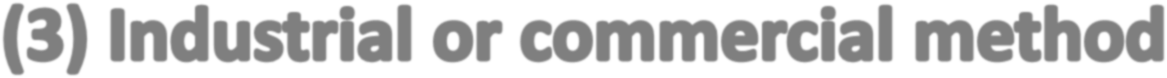 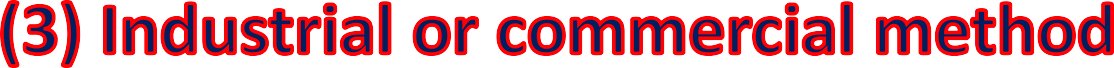 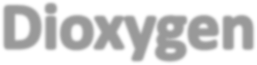 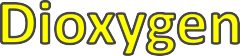 :
(1) Physical properties :
Dioxygen is a colourless and odourless	and tasteless  gas.
It is slightly soluble in water, sustain marine and aquatic  life.
It liquefies at -1830C and freezes at -2180C.
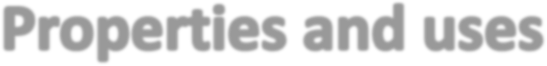 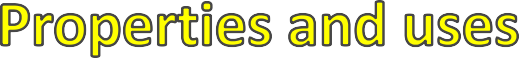 (2)
Action on litmus : Dioxygen is neutral to litmus.
Supporter of combustion : It is not combustible but supports  combustion.
Oxidation : It is a powerful oxidizing agent can oxidize metals,  non-metals and other compounds to their respective oxides.
reaction with metals :
4Na + O2 -------> 2Na2O, 2Na + O2 -------> Na2O2
2Ca + O2 ------> 2CaO
Reaction with non-metals :
2H2 + O2  ------> 2H2O
N2  + O2 --------> 2NO
S + O2 ---------> SO2
2 C + O2 ----------> 2CO ,	C + O2 (excess) --------> CO2
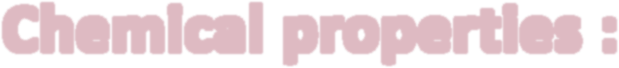 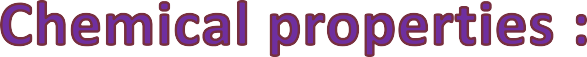 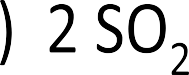 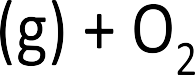 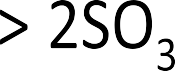 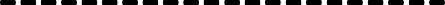 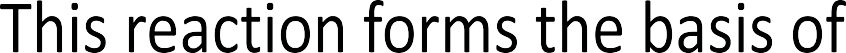 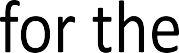 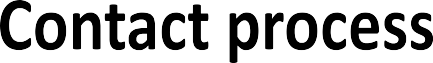 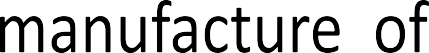 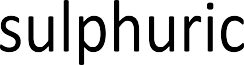 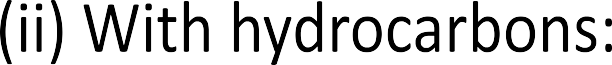 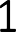 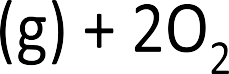 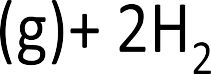 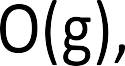 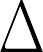 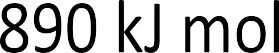 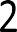 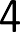 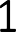 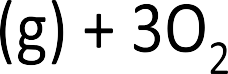 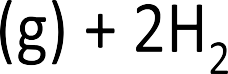 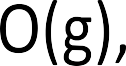 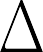 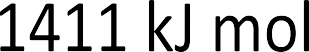 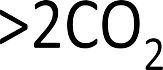 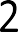 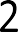 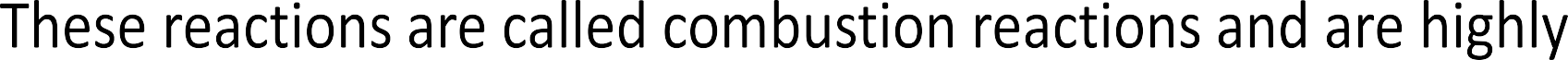 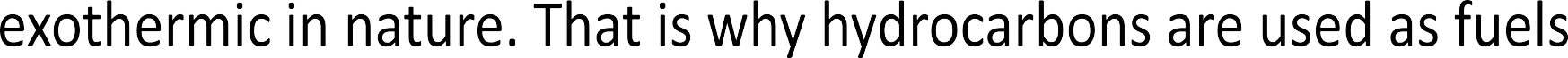 Uses : In addition to its importance in  normal respiration and combustion  processes, oxygen is used in oxyacetylene  welding, in the manufacture of
many metals, particularly steel. Oxygen  cylinders are widely used in hospitals,
high altitude flying and in mountaineering.  The combustion of fuels, e.g.,
hydrazines in liquid oxygen, provides  tremendous thrust in rockets.
Oxides : A binary compound of oxygen with  another element is called oxide. As
already stated, oxygen reacts with most of the
elements to form oxides.
The oxides vary widely in their nature and  properties.
Oxides can be simple (e.g., MgO, Al2O3 ) or  mixed (Pb3O4, Fe3O4).
Simple oxides can be classified on the basis of  their acidic, basic or
amphoteric character.
(i) Acidic oxides : An oxide that combines with
water to give an
acid is known as acidic oxide (e.g., SO2, Cl2O7,  CO2, N2O5 ).
For example,
SO2 (g)+ H2O(l) ----> H2SO3 (aq)
As a general rule, only non-metal oxides are acidic but oxides of  some metals in high oxidation state also have acidic character (e.g.,  Mn2O7, CrO3, V2O5).
Basic oxides : The oxides which give a base with water are known  as basic oxides (e.g., Na2O, CaO, BaO). For example,
Na2O(s)	+ H2O (l) ------> 2NaOH( aq)
In general, metallic oxides are basic.
Amphoteric oxides: Some metallic oxides exhibit a dual  behaviour.
They show	characteristics of both acidic as well as basic oxides. Such
oxides are
known as amphoteric oxides. They react with acids as well as alkalies.  For example, Al2O3 , ZnO, PbO reacts with acids as well as alkalies.
(iv) Neutral oxides : There are some oxides  which are neither
acidic nor basic. Such oxides are known as  neutral oxides.
Examples of neutral
oxides are CO, NO and N2O.
Ozone
Ozone is an allotropic form of oxygen. it is formed from  atmospheric oxygen in the presence of sunlight.
This ozone layer protects the
earth’s surface from an excessive concentration of ultraviolet (UV)  radiations.
Preparation :
Ozone is obtained when silent electric discharge is passed through  pure, cold and dry oxygen in a apparatus called the ozoniser.
During this reaction, conversion of O2 to ozone is 10% and
therefore the product is called ozonised oxygen.


3O2 (g) ------------------------------> 2O3(g),	∆H0 = + 142 kJ mol-1
Since the reaction is endothermic ,silent discharge produce less
heat and thus prevent the decomposition of ozone back to oxygen.
Structure of ozone :	The central oxygen in ozone is sp2 hybridized  containing a lone pair of electrons. As a result, ozone has an  angular structure with a bond angle of 1170.
Physical properties	:	Pure ozone is a pale blue gas, dark blue  liquid and violet-black solid. Ozone has a characteristic smell and  in small concentrations it is harmless. However, if the  concentration rises above about 100 parts per million,
breathing becomes uncomfortable resulting in headache and  nausea.
Chemical properties :


(i) Oxidising agent : Due to the ease with which it liberates  atoms of nascent oxygen (O3 ----> O2 + O), it acts as a powerful  oxidising agent. For example, it
oxidises lead sulphide to lead sulphate and iodide ions to
iodine.
PbS(s) + 4O3(g) ---> PbSO4(s) + 4O2(g)
2I-(aq) + H2O(l) + O3(g) ----> 2OH-(aq) + I2(s) + O2(g)
When ozone reacts with an excess of potassium iodide solution  buffered with a borate buffer (pH 9.2), iodine is liberated which  can be titrated against a standard solution of sodium  thiosulphate. This is a quantitative method for estimating O3  gas.
Uses : Ozone	is used as a germicide,  disinfectant and for sterilising water. It is  also used for bleaching oils, ivory, flour,  starch, etc. It acts as an oxidising agent in  the manufacture of potassium  permanganate.
Sulphur
allotropic forms : Sulphur forms numerous allotropes of  which the yellow rhombic (a-sulphur) and monoclinic (β -
sulphur) forms are the most important.
The stable form at room temperature is rhombic sulphur,
which
transforms to monoclinic sulphur when heated above 369 K.

compounds of sulphur : (1) Sulphur dioxide (SO2) :  Sulphur dioxide is formed together with a little (6-8%)  sulphur trioxide
when sulphur is burnt in air or oxygen:
S(s) + O2(g) -->SO2 (g)
In the laboratory it is readily generated by treating a sulphite  with dilute sulphuric acid.
SO3 2-(aq) + 2H+ (aq) --->H2O(l) + SO2 (g)
Industrially, it is produced as a by-product of the roasting of
sulphide ores.
4 FeS (s) + 11 O2 (g) ------> 2 Fe2O3(s) + 8SO2(g)
The gas after drying is liquefied under pressure and stored in  steel cylinders.
Properties : Sulphur dioxide is a colourless gas with pungent smell and is highly soluble  in water. It liquefies at room temperature under a pressure of
two atmospheres and boils at 263 K. Sulphur dioxide, when passed through water, forms
a solution of sulphurous acid.
SO2(g) + H2O(l) --------> H2SO3.
It reacts readily with sodium hydroxide solution, forming sodium sulphite, which then  reacts with more sulphur dioxide to form sodium hydrogen sulphite.
2NaOH + SO2 -----> Na2SO3 + H2O
Na2SO3 + H2O + SO2 ------> 2NaHSO3
In its reaction with water and alkalies, the behaviour of sulphur
dioxide is very similar to that of carbon dioxide. Sulphur dioxide reacts with chlorine in  the presence of charcoal (which acts as a catalyst) to give sulphuryl chloride, SO2Cl2. It is
oxidised to sulphur trioxide by oxygen in the presence of vanadium(V) oxide catalyst.  SO2(g) + Cl2 (g) ---------> SO2Cl2(l)
2 SO2(g) + O2(g) --------> 2 SO3(g)
When moist, sulphur dioxide behaves as a reducing  agent. For example, it converts iron(III) ions to iron(II)  ions and decolourises acidified potassium  permanganate(VII) solution; the latter reaction is a  convenient test for the gas.
2Fe3+	+	SO2 + 2 H2O --------> 2Fe2+ + SO4	+ 4H
2-	+


5SO2 + 2MnO - + 2 H O ----->	5SO 2-	+ 4H+ + 2 Mn2+
4	2	4
The molecule	of SO2 is angular.
Uses : Sulphur dioxide is used (i) in  refining petroleum and sugar (ii) in  bleaching
wool and silk and (iii) as an anti-  chlor, disinfectant and  preservative.
Sulphuric acid
This is an oxoacid of S, having molecular formula H2SO4.  Industrial process of manufacture of sulphuric acid :  These days sulpuric acid is mostly prepared by the  contact process. The acid produced by this method is  free from arsenic impurities.
Sulphuric acid is manufactured by the Contact Process
which involves  three steps:
burning of sulphur or sulphide ores in air to generate  SO2.
conversion of SO2 to SO3 by the reaction with
oxygen in the presence  of a catalyst (V2O5), and
absorption of SO3 in H2SO4 to give Oleum (H2S2O7).
Properties and uses :
(1) Acidic character : In aqueous solution, H2SO4 ionizes in two
steps :
H2SO4 (aq) -----------> H+ (aq) + HSO4	(aq)	;	= 1 x 103
-
Ka1
HSO - (aq)	-----------> H+(aq)	+ SO 2-(aq)	;
K	= 1.2 x 10-2
3	4	a2
Thus H2SO4 acts as a strong diprotic or dibasic acid and forms  tow series of salts, sulphates and bisulphates.
(2) Dehydrating agent :	Conc. H2SO4 has a strong affinity for  water and hence it acts as a strong dehydrating agent. For  example,
Conc.
----H-2-S-O-4---------->	12 C	+ 11 H2O	( charring of sugar)
C12H22O11
(3) Oxidising agent :	Hot concentrated sulphuric acid is a  moderately strong oxidizing agent. In this respect, it is  intermediate between phosphoric and nitric
Both metals and non-metals are oxidised by concentrated sulphuric acid,  which is reduced to SO2.
Cu + 2 H2SO4(conc.) ------>CuSO4 + SO2 + 2H2O  3S + 2H2SO4(conc.) -------> 3SO2 + 2H2O
C + 2H2SO4(conc.) -------->CO2 + 2 SO2 + 2 H2O
Uses : Sulphuric acid is a very important industrial chemical. A nation’s  industrial strength can be judged by the quantity of sulphuric acid it  produces and consumes. It is needed for the manufacture of hundreds  of other compounds and also in many industrial processes. The bulk
of sulphuric acid produced is used in the manufacture of fertilisers  (e.g., ammonium sulphate, superphosphate). Other uses are in:
(a) petroleum refining (b) manufacture of pigments, paints and dyestuff  intermediates (c) detergent industry (d) metallurgical applications (e.g.,  cleansing metals before enameling, electroplating and galvanising
(e) storage batteries (f) in the manufacture of nitrocellulose products  and (g) as a laboratory reagent.
Oxoacids of sulphur (structures only) :
Sulphur forms a number of oxoacids such as H2SO3, H2S2O3, H2S2O4, H2S2O5  etc. For structure kindly go through NCERT text book.
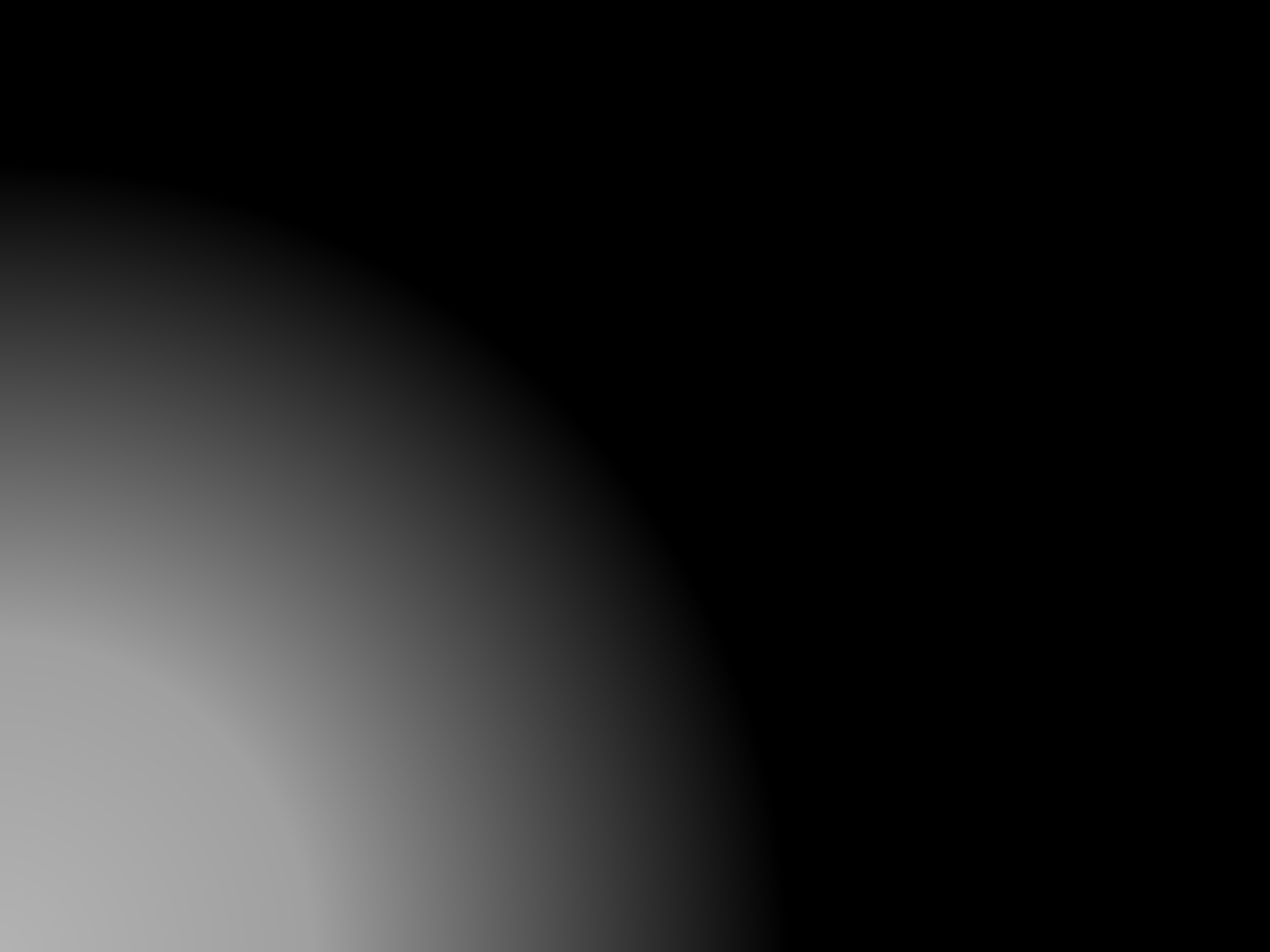 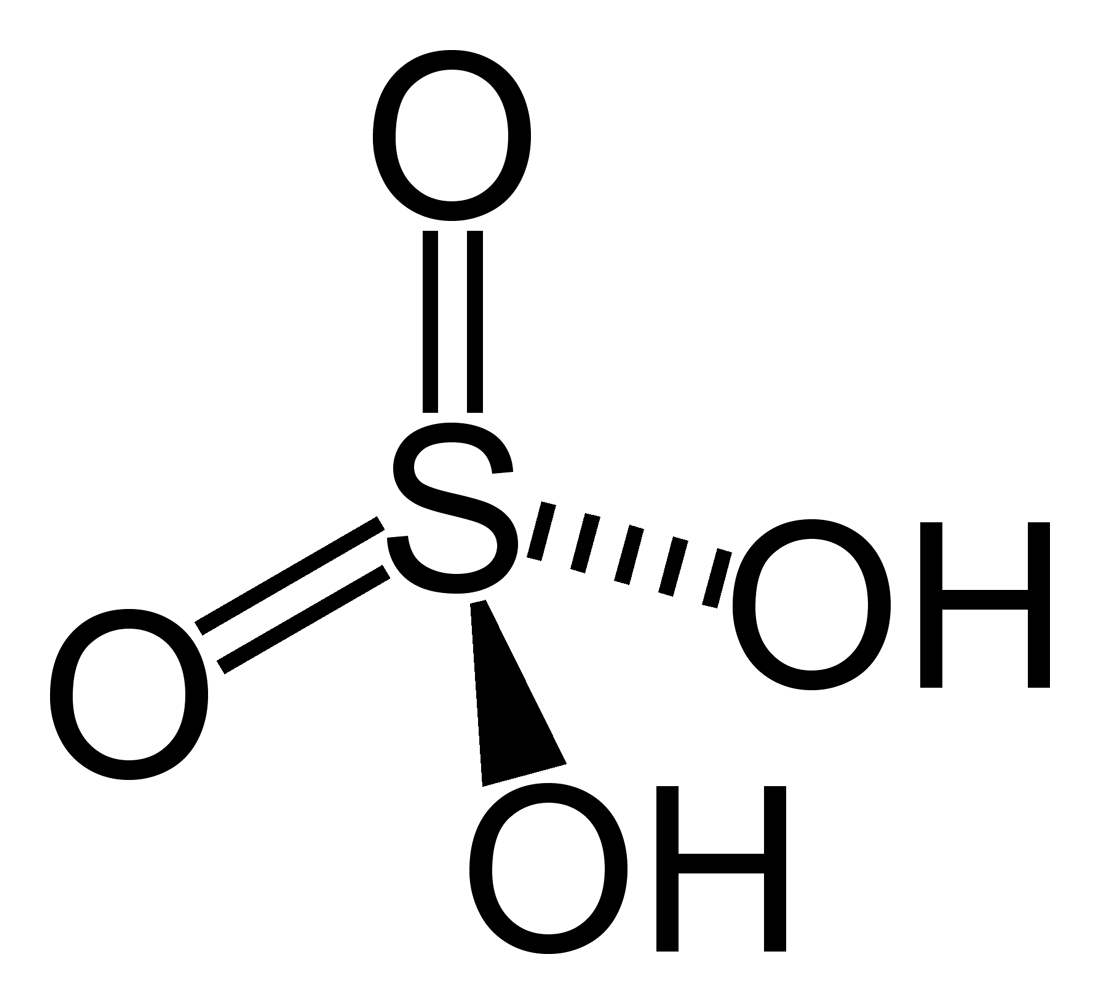 Structure of Sulphuric acid
It is a dibasic acid means it can donate to protons in aqueous medium the H atoms those are  directly bonded with oxygen atom are metal replaceable & come as H+    in water
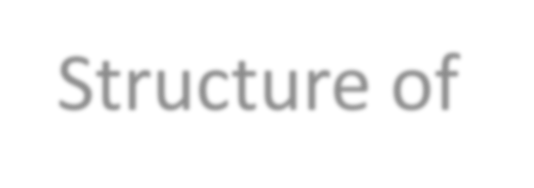 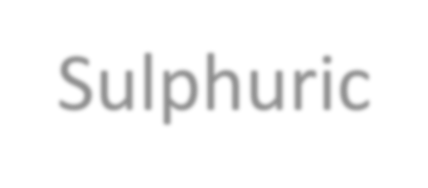 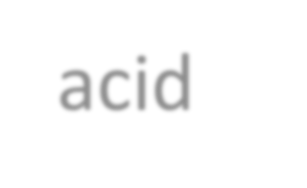 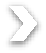 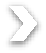 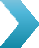 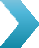 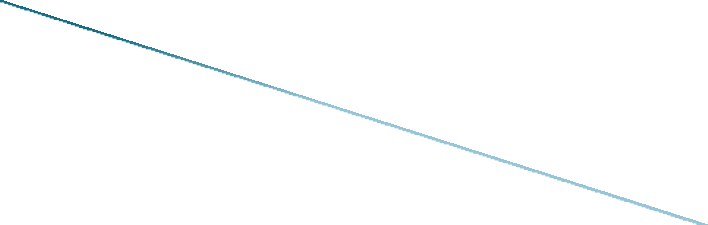 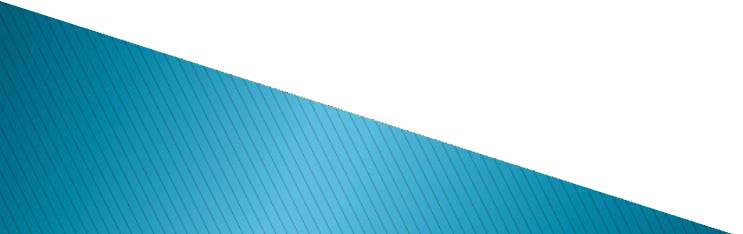 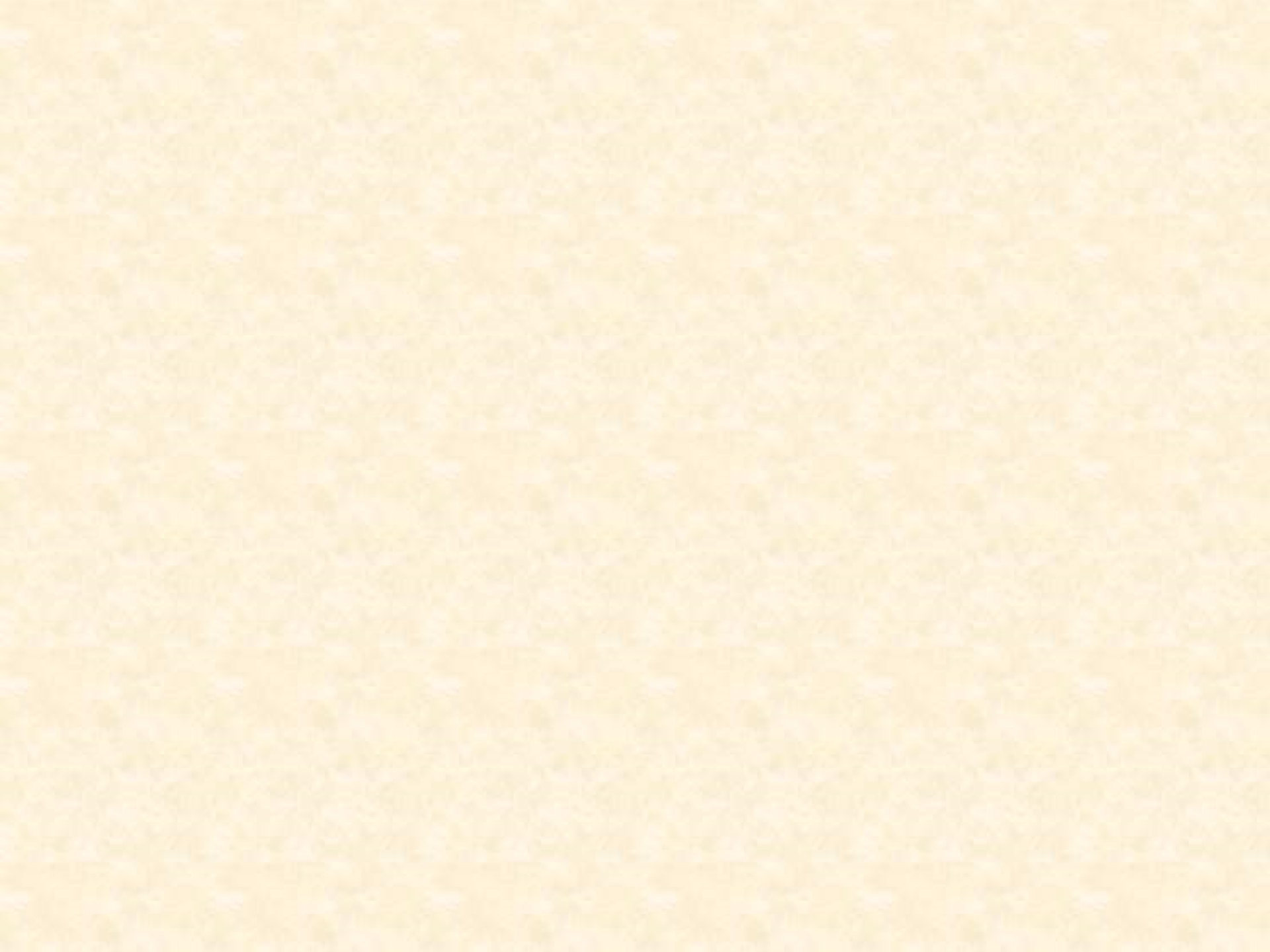 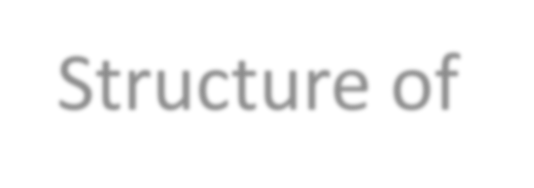 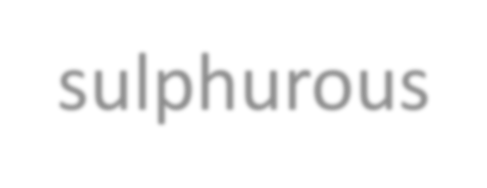 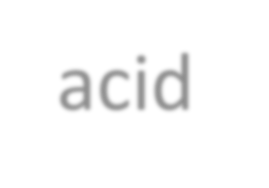 Structure of sulphurous acid
It is also dibasic acid like sulphuric acid but it has one lone pair of electrons on the S atom, due  to this it can act as a reducing agent. it
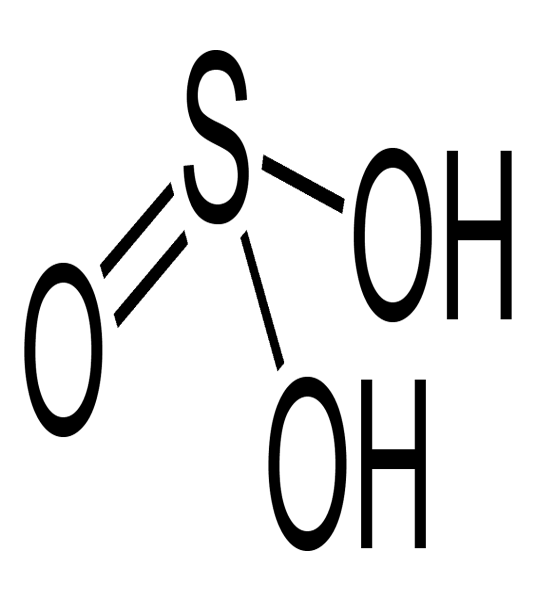 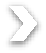 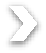 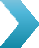 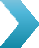 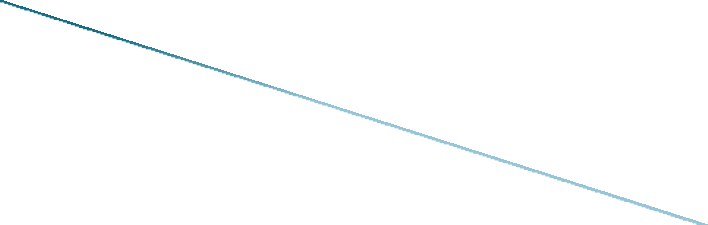 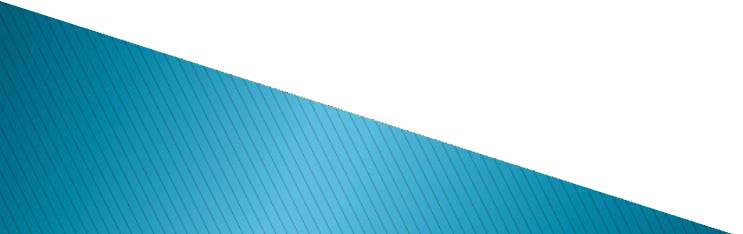 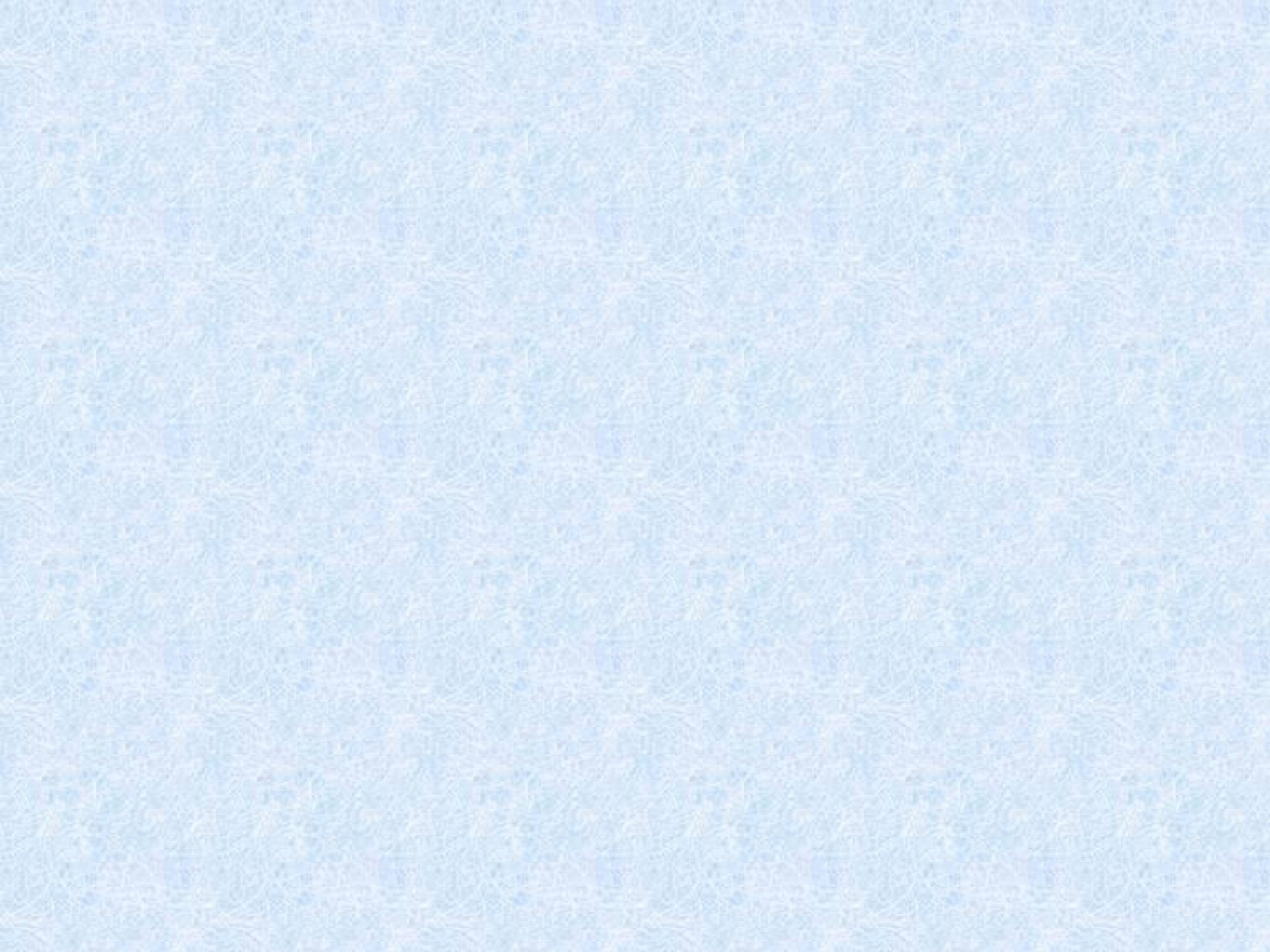 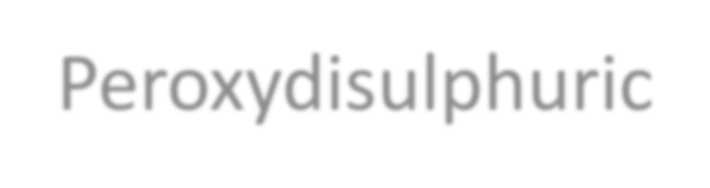 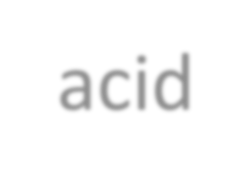 Peroxydisulphuric acid
It is also known as Marshall’s acid. It has one peroxide linkage. It a power ful oxidising  agent.
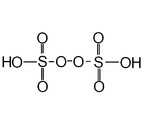 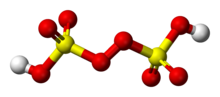 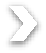 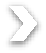 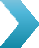 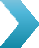 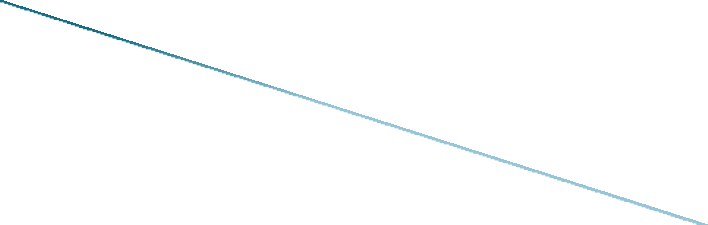 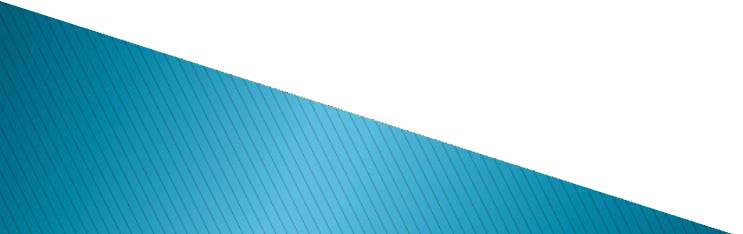 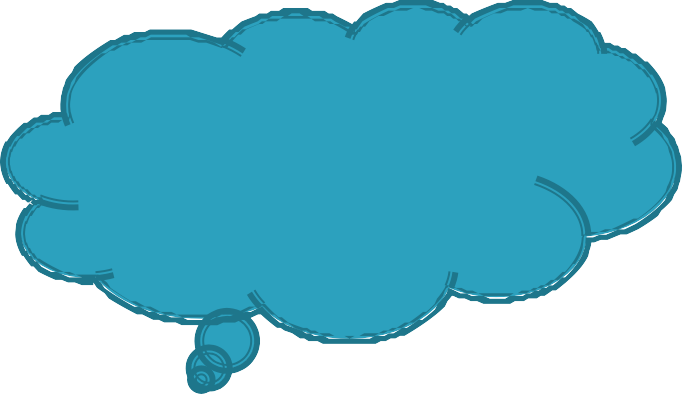 THE END